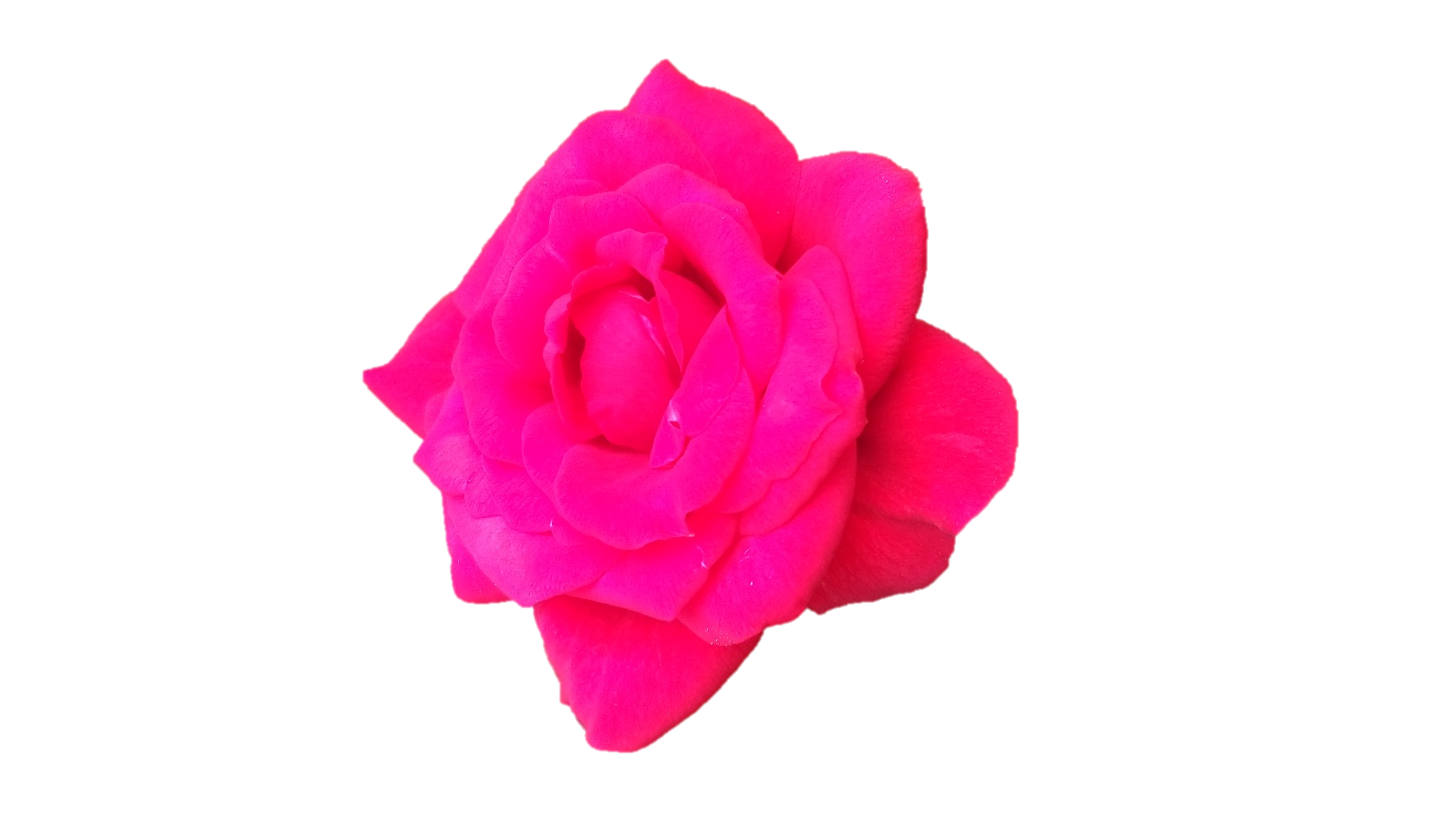 সরকারি টেকনিক্যাল স্কুল ও কলেজ, মেহেরপুর এ
স্বাগত
পরিচিতি
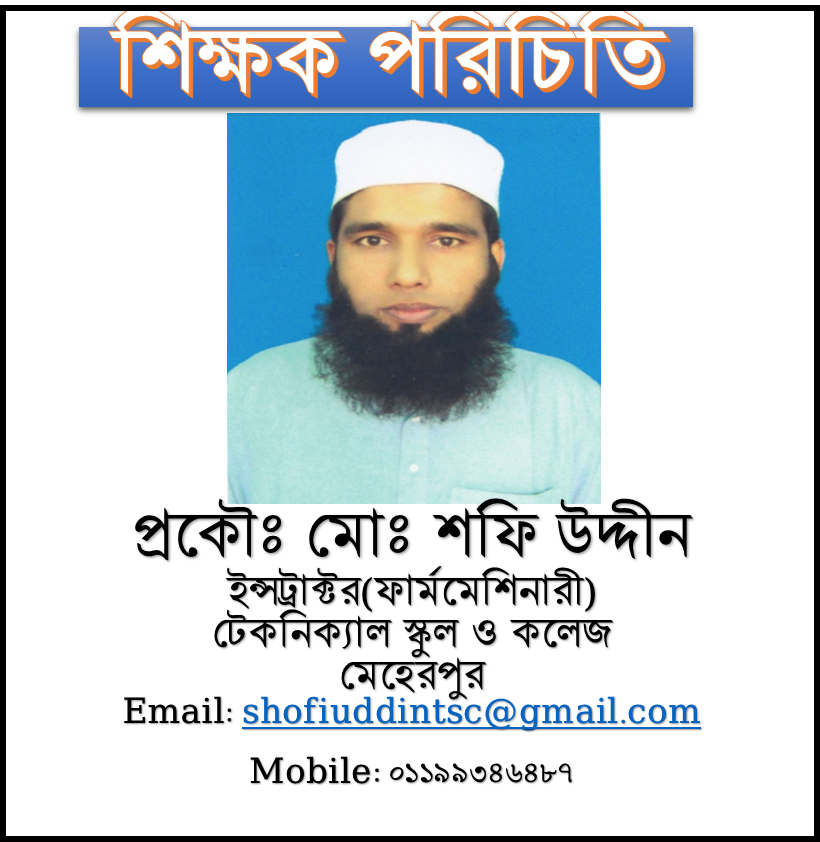 পাঠ পরিচিতি
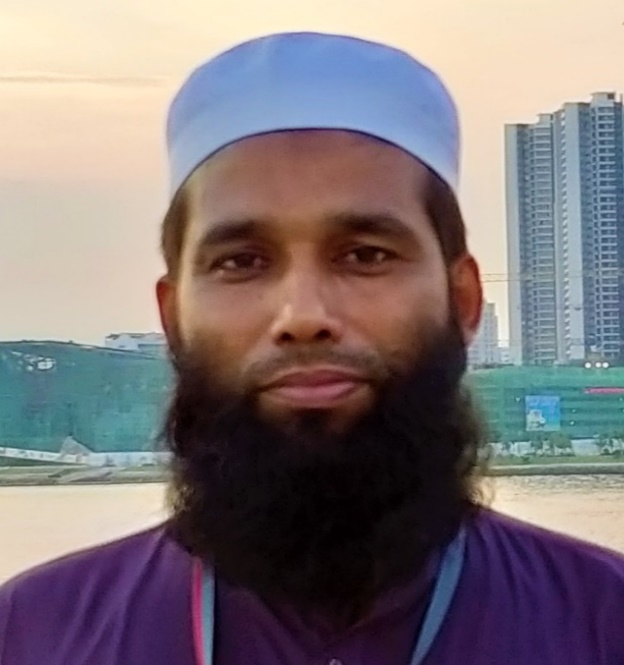 শ্রেণীঃ দশম
বিষয়ঃ ফার্ম মেশিনারি-১
অধ্যায়ঃ ১.১৩
পাঠের বিষয়বস্তুঃ
MIEB 19010
উইডার
01730-878558
চল আমরা একটি ভিডিও দেখি
আমাদের আজকের পাঠ
উইডার
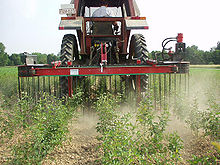 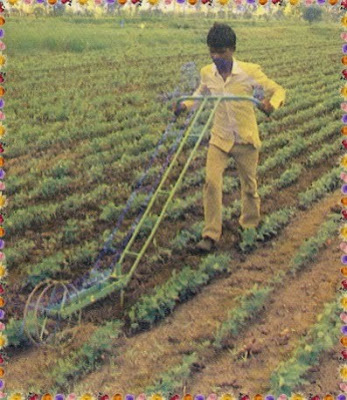 শিখনফল
১) উইডার কী তা বলতে পারবে।
২) উইডার এর বিভিন্ন অংশ সমুহের চিহ্নিত করতে পারবে।
৩) উইডার কীভাবে কাজ করে তা বর্ণনা করতে পারবে।
৪) উইডার এর ব্যবহার উল্লেখ করতে পারবে।
আগাছা পরিস্কার পদ্ধতি
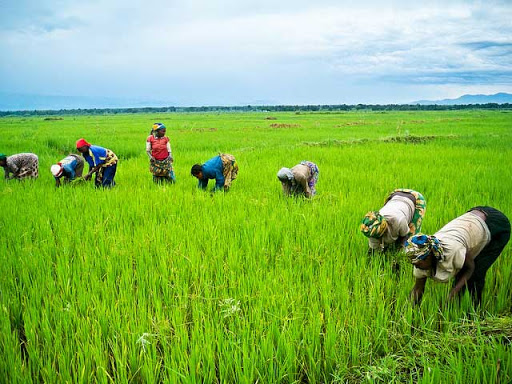 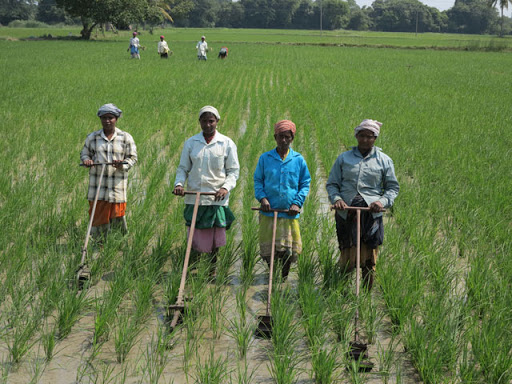 দেশীয় পদ্ধতি
আধুনিক পদ্ধতি
উইডার এর বিভিন্ন অংশ
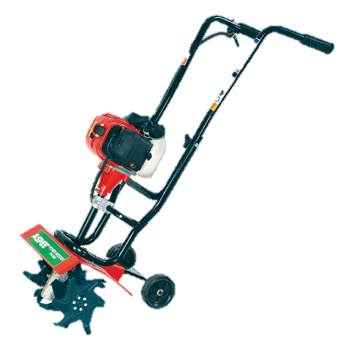 হাতল
ফ্রেম
ইঞ্জিন
হুইল
টাইন
উইডারের প্রকারভেদ
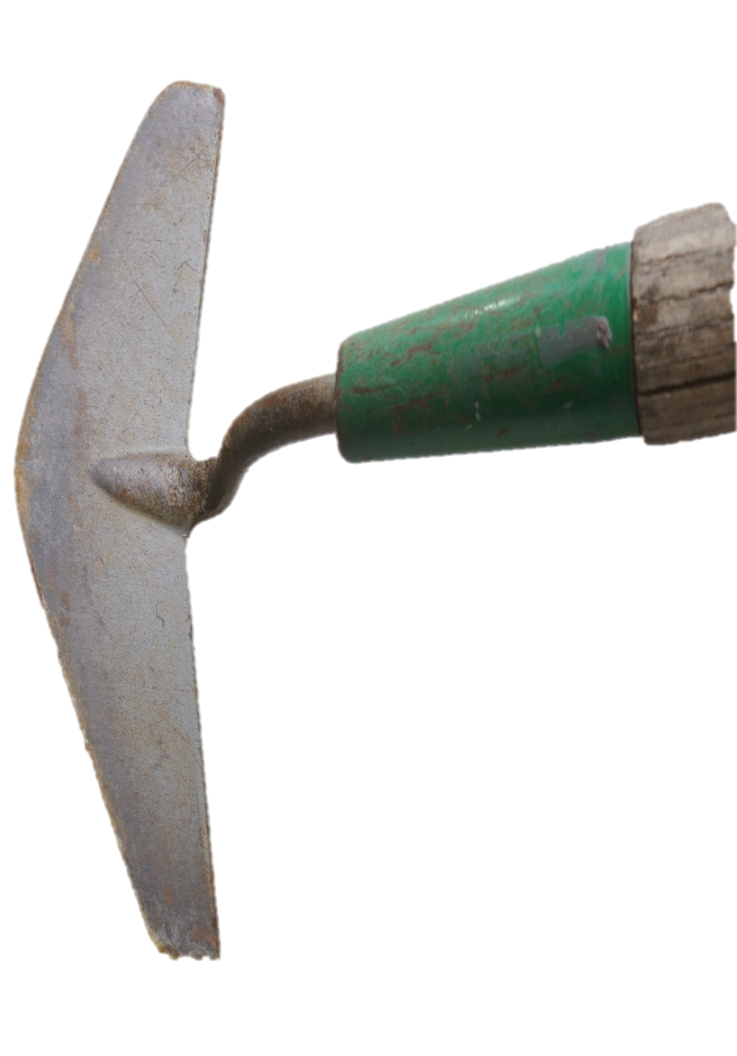 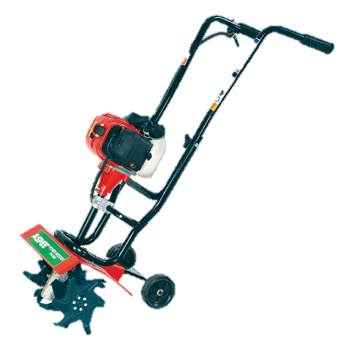 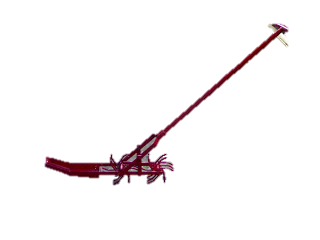 হস্ত চালিত
শক্তি চালিত
উইডারের প্রকারভেদ
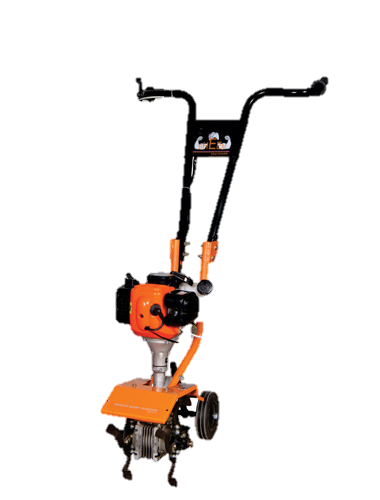 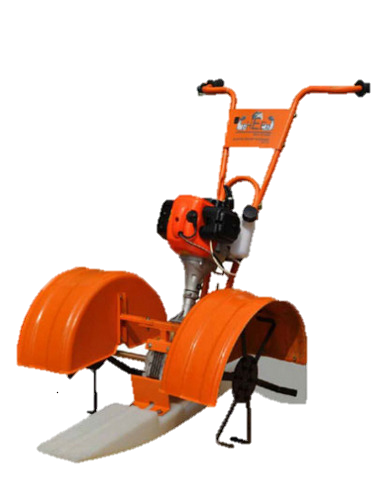 এক সারি উইডার
দুই সারি উইডার
উইডারের ব্যবহার
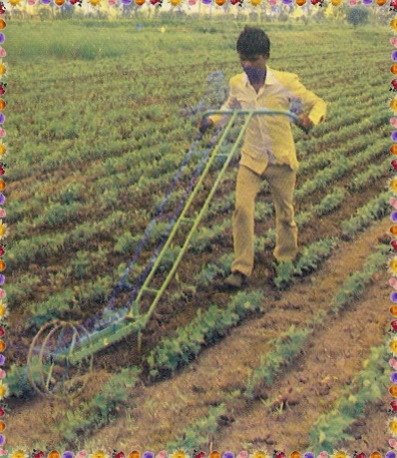 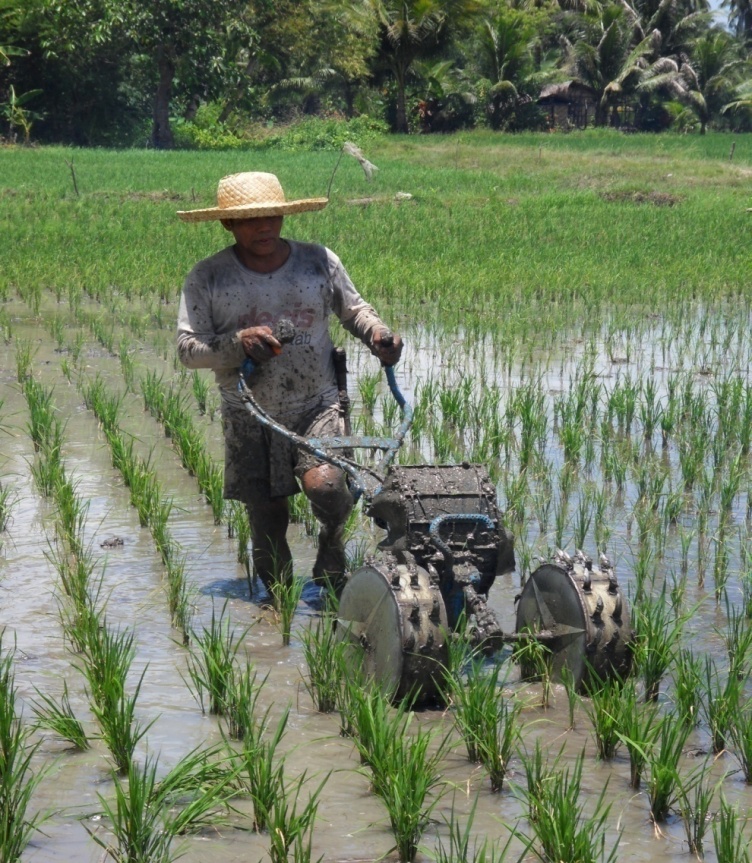 সব্জি ক্ষেতে
ধান ক্ষেতে
উইডারের ব্যবহার
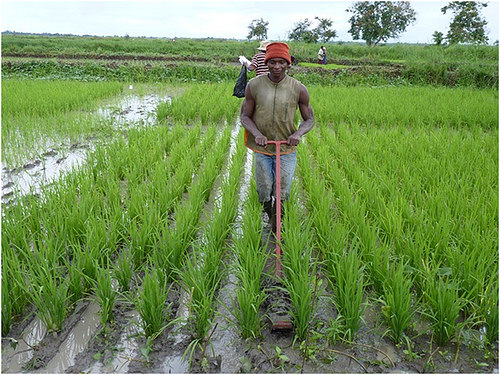 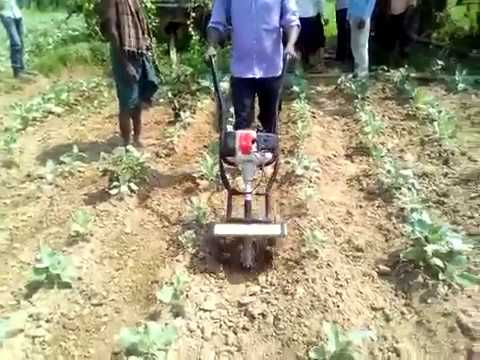 পানিতে উইডারের ব্যবহার
শুকনায় উইডারের ব্যবহার
দলগত কাজ
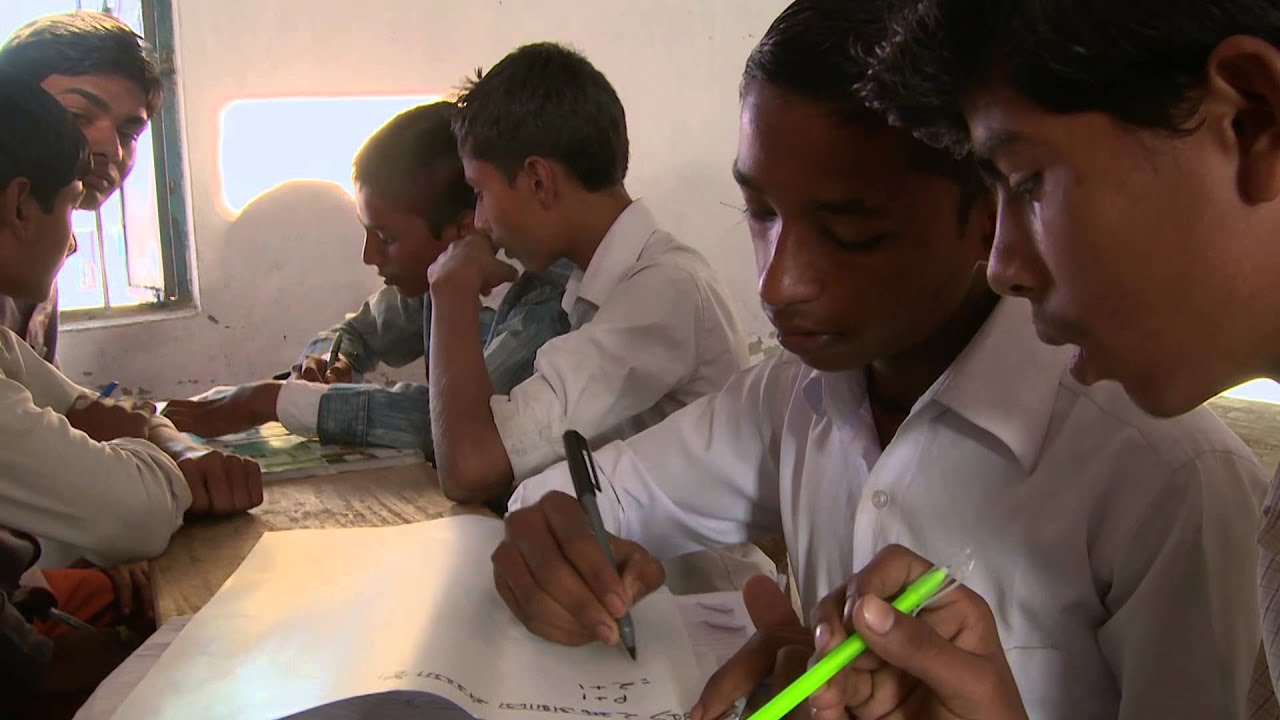 উইডার এর কাজ ধারাবাহিক ভাবে বর্ননা কর।
মূল্যায়ন
১) উইডার কত প্রকার ও কি কি?
২) উইডারের কাজ কি?
৩) উইডারের ৪ টি অংশের নাম বল।
বাড়ীর কাজ
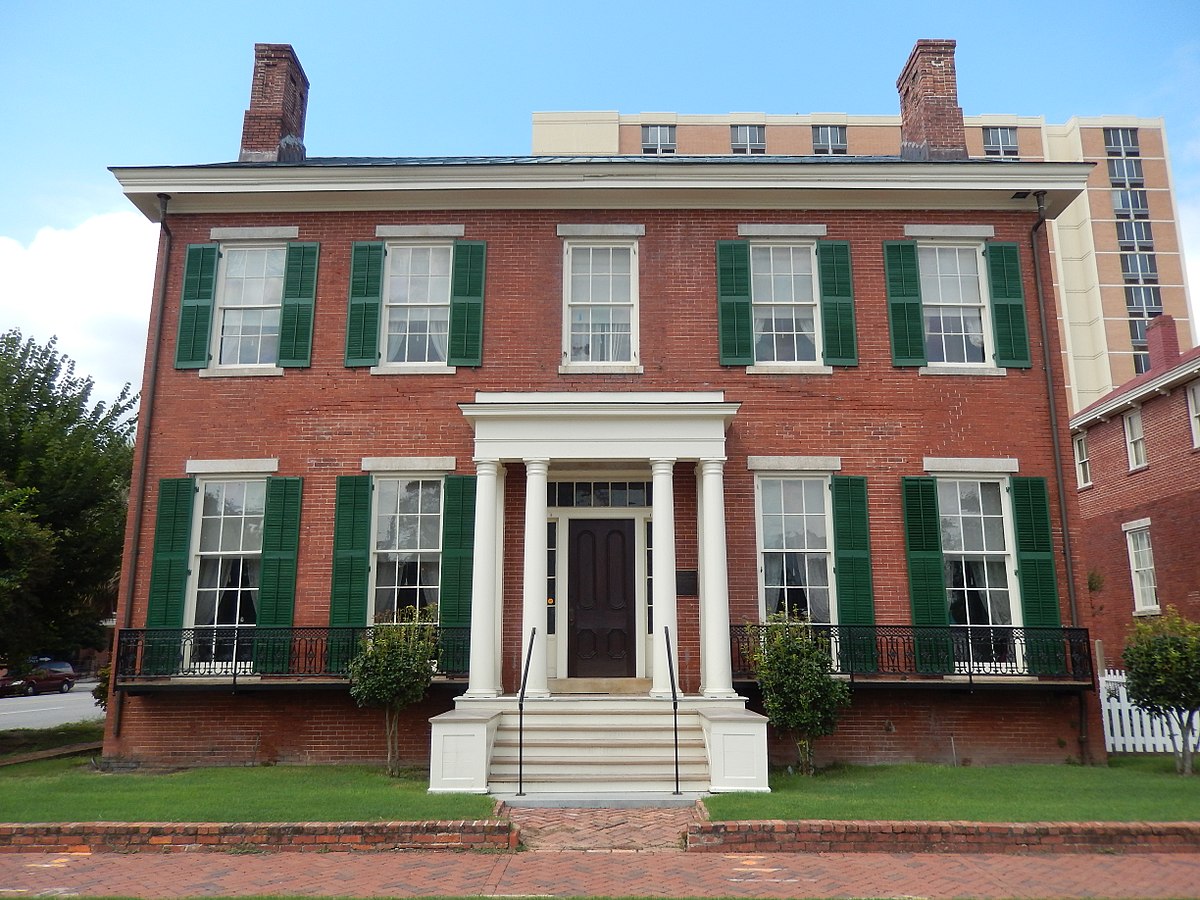 উইডারের ছবি একে বিভিন্ন অংশের নাম লিখে আনবে।
সকলকে
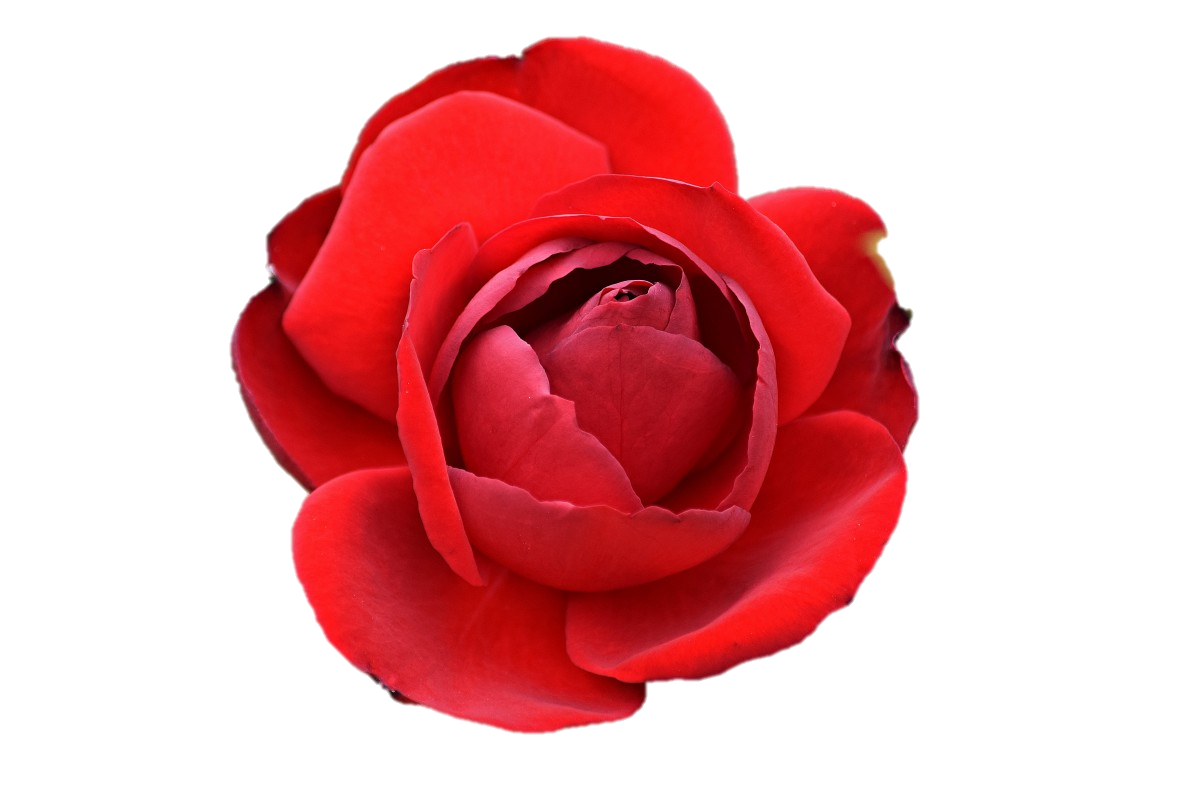 ধন্যবাদ